DEPARTMENT OF TRADITIONAL AFFAIRS2023/2024 ANNUAL PERFORMANCE PLAN
Briefing:
Portfolio Committee on  Cooperative Governance and Traditional Affairs
02 May 2023
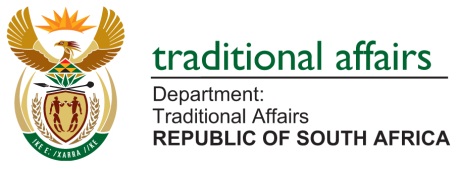 1
PRESENTATION OUTLINE
Introduction
PART 1:DTA 2023-2024 Annual Performance Plan
PART 2:DTA MTEF Budget Allocations
Recommendations
2
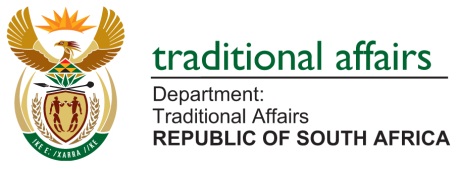 Introduction
The vision of the Department is to have a community development-oriented institution of traditional and khoi-san leadership.
This is pursued through ensuring effective governance of the Department itself, promoting safe initiation practices, embarking on initiatives to support a functional institution of traditional and khoi-san leadership, facilitating development partnerships in traditional and khoi-san communities and promoting the transformation of the institution to conform with Constitutional obligations
The purpose of this presentation is to brief the Portfolio Committee on the 2023/2024 Annual Performance Plan and indicative budget allocations
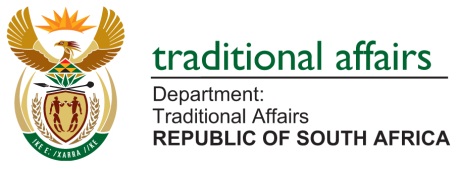 3
PART 1 
 
2023/2024 ANNUAL PERFORMANCE PLAN:

 OUTCOMES, OUTPUTS, OUTPUT INDICATORS AND ANNUAL TARGETS
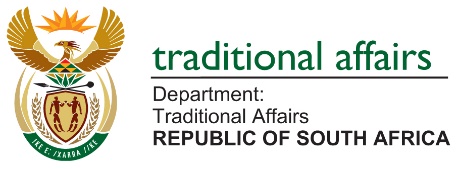 4
MEASURING OUR PERFORMANCE: ADMINISTRATION
5
MEASURING OUR PERFORMANCE: ADMINISTRATION
6
MEASURING OUR PERFORMANCE: RESEARCH, POLICY & LEGISLATION
7
MEASURING OUR PERFORMANCE: RPL..Cont.
8
MEASURING OUR PERFORMANCE:INSTITUTIONAL SUPPORT & COORIDNATION
9
MEASURING OUR PERFORMANCE:ISC..Cont.
10
MEASURING OUR PERFORMANCE:ISC..Cont.
11
MEASURING OUR PERFORMANCE:ISC..Cont.
12
PART 2 

Budget Allocations 
Over Medium Term Period
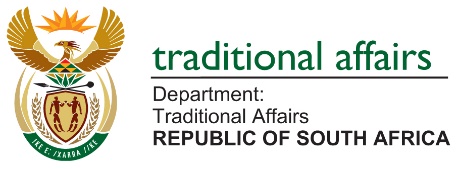 13
Budget Allocation as Percentage Per Programme and Economic Classification over medium term period
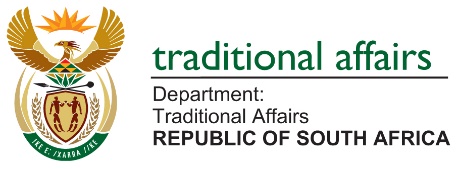 14
Analysis of the appropriated budget
Over the medium-term period, the appropriated budget of the Department is expected to increase from   R193 million in 2023/24 to R209 million in the outer year.  The budget will mainly be used for the investigations and research on application for the recognition of KhoiSan leaders and communities, supporting royal families in documenting customary laws of genealogies to mitigate against persistent traditional leadership claims and disputes; and ensuring that customary initiation is practiced safely by regulating the environment for initiates.
The Department provides administrative and financial support as well as a transfer to statutory bodies as displayed in the table below:
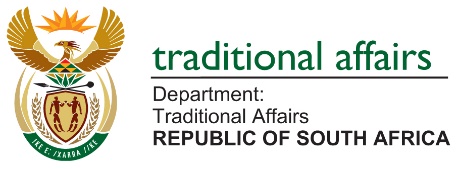 15
Budget Allocation as Percentage Per Economic Classification
The pie chat below demonstrates the budget split per economic classification for 2023/24 financial year as follows:













50% of the budget goes towards Compensation of employees’ whilst 25 % of the budget is a transfer payment to CRL Rights Commission which is a Chapter 9 institution.
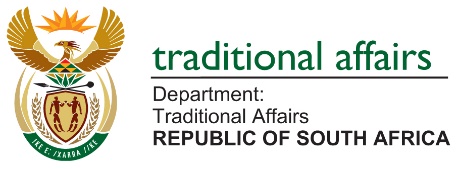 16
RECOMMENDATION
It is recommended that the Portfolio Committee on Cooperative Governance and Traditional Affairs notes:

The Department of Traditional Affairs 2023/2024 Annual Performance Plan (APP); and
The MTEF budget indicative allocations.


Thank You
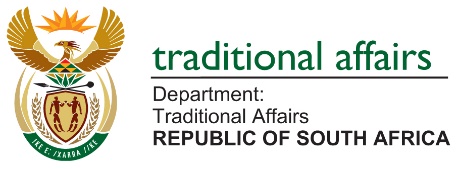 17